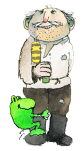 Janosch
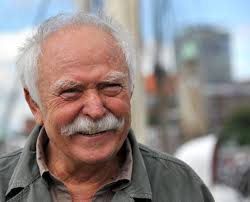 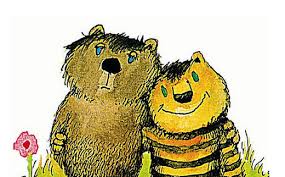 Janosch
Janosch’s  real name is 
                           Horst Eckert.

He was born March 11, 1931.

He is one of the best-known German artists and children's book authors.
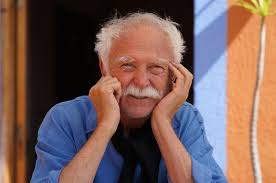 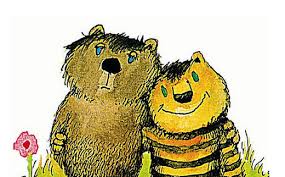 Janosch
He was born in Hindenburg (now Zabrze, Poland) in Upper Silesia to a family of mixed German and Polish heritage. 

He said in an interview 
that he is Silesian and 
that it is his nationality.
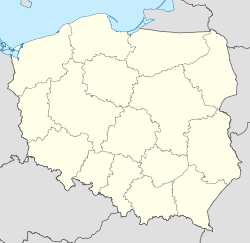 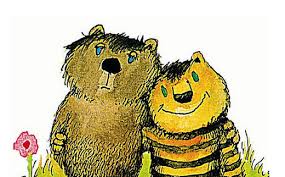 Zabrze
Janosch
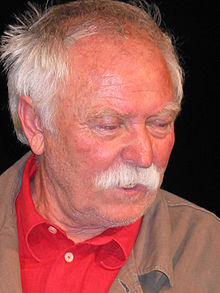 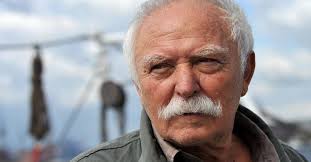 His family fled to West Germany after WWII.
 
In 1960 his first book for children was published with George Lentz, who was a 				friend of his, who also 					persuaded him to take on the 			penname Janosch.
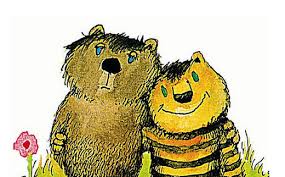 Janosch
He also published books for 
adults, with the recurring topics 
friendship, family relationships and the quest for the meaning of life.

Among others, he has 
received the following 
awards: the Literature Award
of the City of Munich, and 
the German Youth Literature 
			Award.
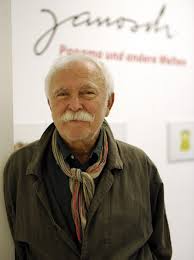 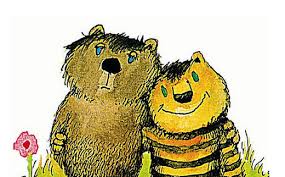 Janosch
By 1980 he had published over 
100 books for children in nearly 30 languages.
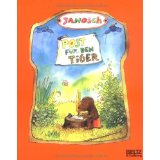 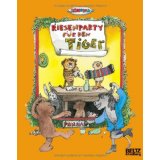 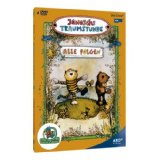 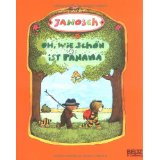 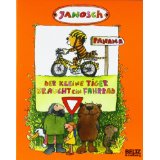 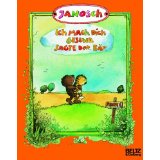 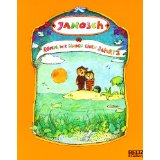 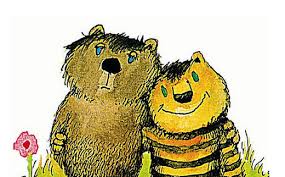 Janosch
He now lives on the island of Tenerife in the
 Atlantic Ocean.
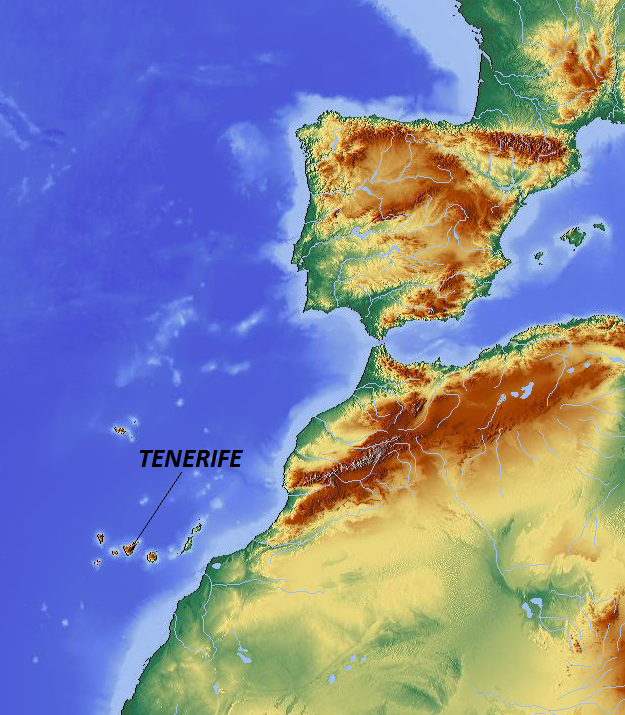 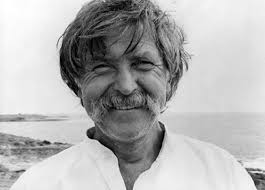 SPAIN
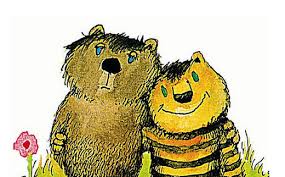 AFRICA
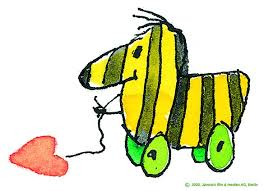 Janosch
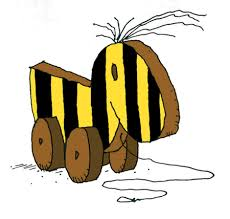 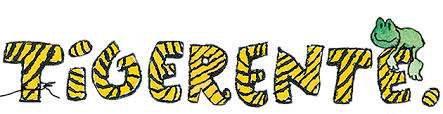 His most famous character, 
the “Tigerente” appears in 
almost all of his books and 
never once has a line of dialogue.
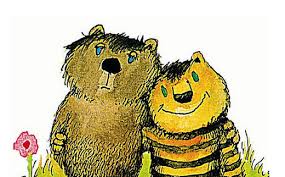 Janosch
The Tigerente has since 
appeared on a wide range of products including:
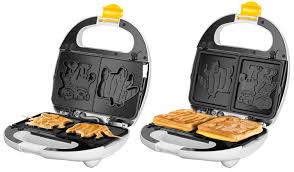 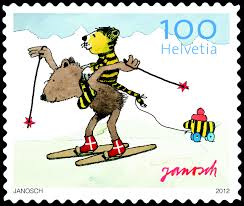 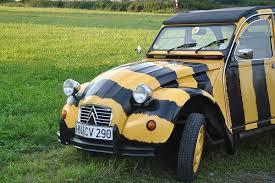 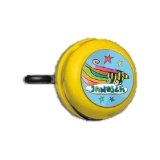 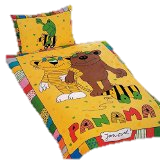 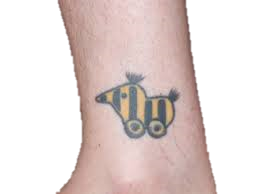 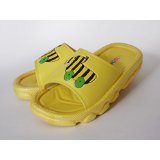 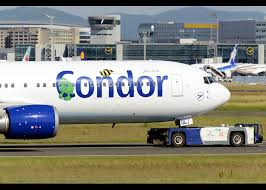 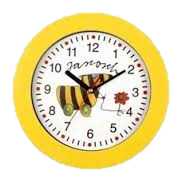 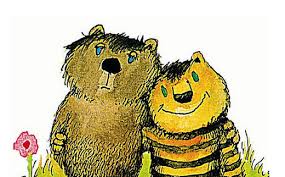 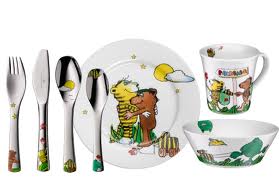 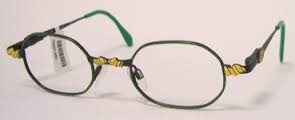 Janosch
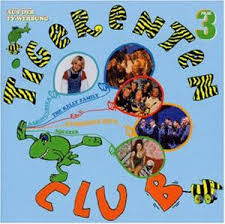 The Tigerente even 
inspired a German children’s 
TV show: Die Tigerenteclub.
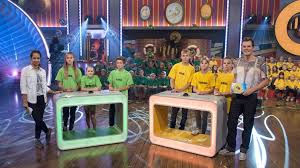 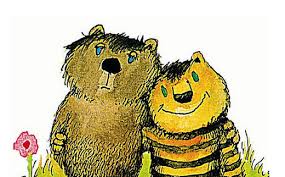 Janosch
Oh Wie Schön Ist Panama is 
one of the most beloved children’s books in Germany. It was written in 1978. 

It was even made into an Opera in Berlin in 2013. It sold out.
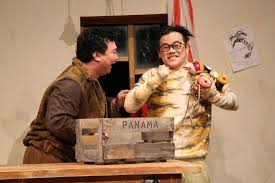 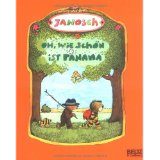 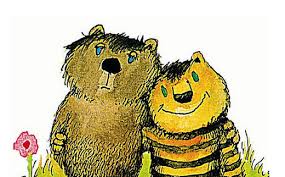